Kortere behandlingsregimer vedMDR-TBTB og Einar Heldal-dagen, FHI7.sept 2023
Synne Jenum
Ph.D, overlege
Infeksjonsmedisinsk avdeling, Ullevål
Oslo Universitetssykehus.
Synne Jenum 07.09.23
WHO 2019
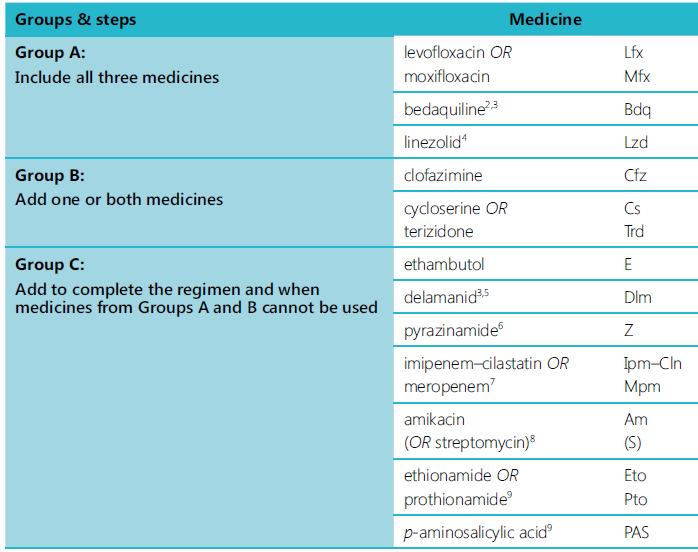 Artralgi, QTc, GI, hodepine.
3 medikamenter
QTc, GI, hodepine.
Benmarg, nevropathi.
QTc, hud.
Nevropsykiatriske, hodepine, nevropathi
1-2 medikamenter
Behandle tom 12 mndr fra 1. dyrkningsneg luftveisprøve
Hørsel, nyrer
+ pyridoxin høydose
Kvalme, nevropathi.
Synne Jenum 07.09.23
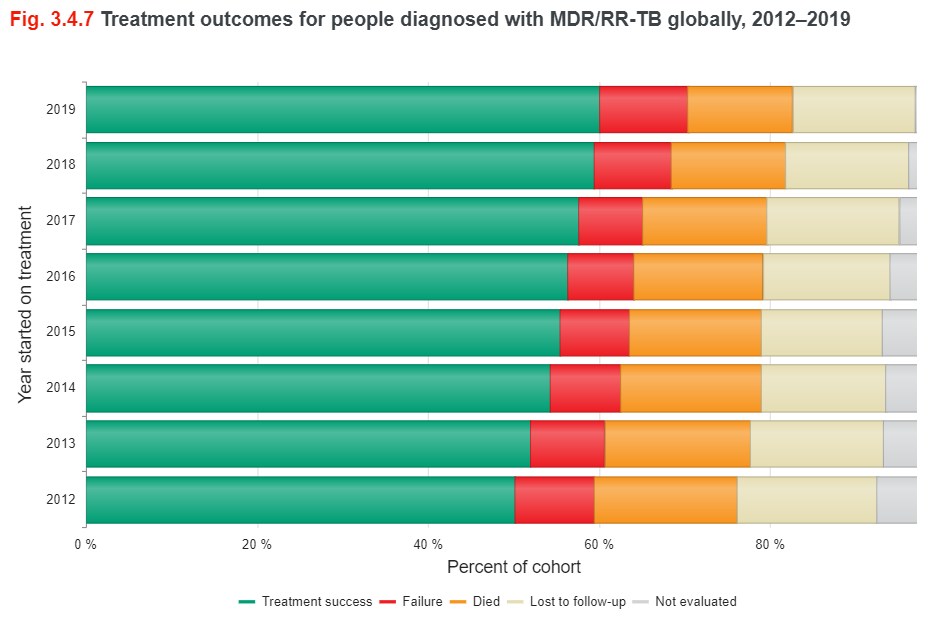 WHO. Global TB Report 2022
Treatment failure include toxicity-related drug replacement (≥2 drugs). 
WHO 2013 Definitions and reporting framwork for TB ISBN 978 92 4 150534 5
Slide: Synne Jenum 07.09.23
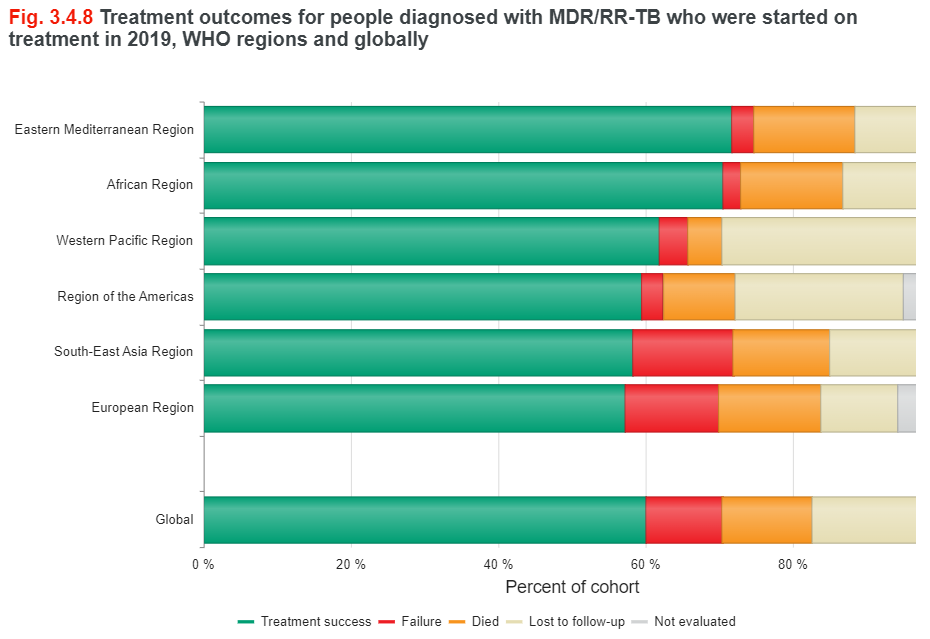 Slide: Synne Jenum 07.09.23
WHO. Global TB Report 2022
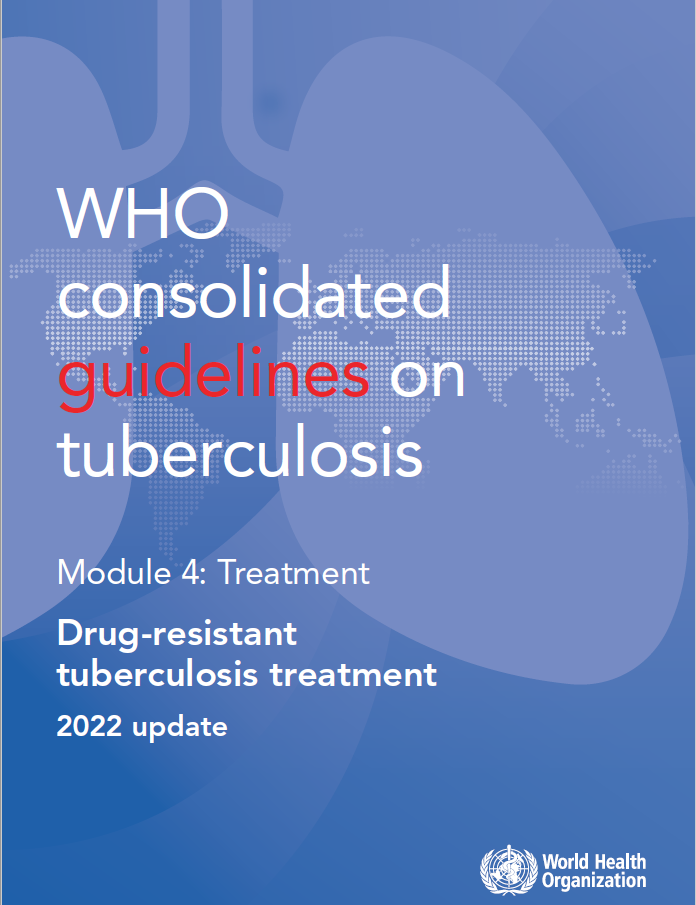 Kurativ behandling ved MDR-TB
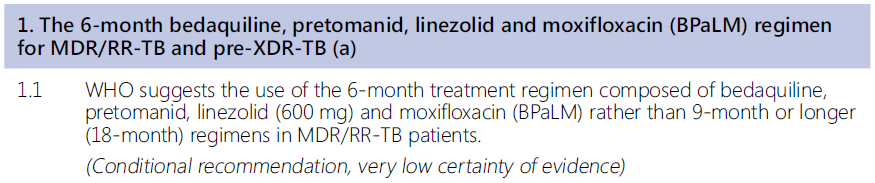 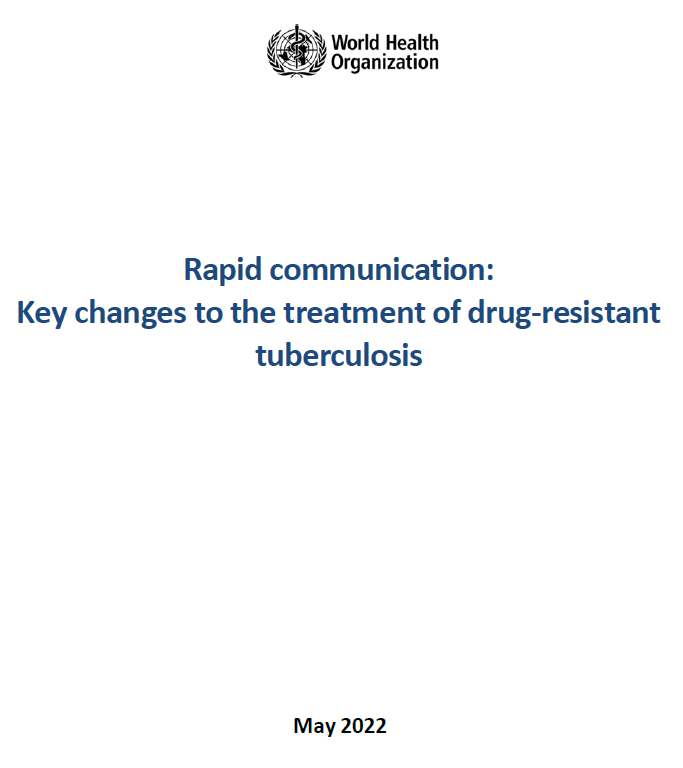 Synne Jenum 07.09.23
Hva er nytt?
BPaL(M) -regimet
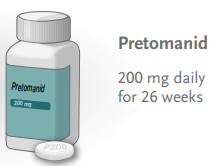 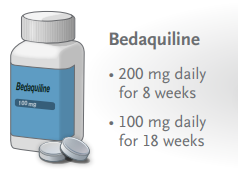 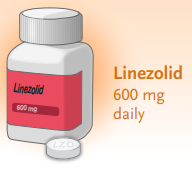 Evt + moxifloxacin/levofloxacin
Kortere behandling
The NExT Study. Esmail A et al. AJRCCM 2022 May 15;205(10):1214-1227
TB-PRACTECAL. Nyang’wa. CROI 2022. Abstr 79
The ZeNix Trial. Conradie F et al. NEJM 2022 Sept 1;387(9):810-823 
The STREAM stage 1. Goodall RL et al. Lancet 2022;400:1858-68
SimpliTB. Preliminary ECCMID 2023
Slide: Synne Jenum 07.09.23
Pretomanid – nytt medikament
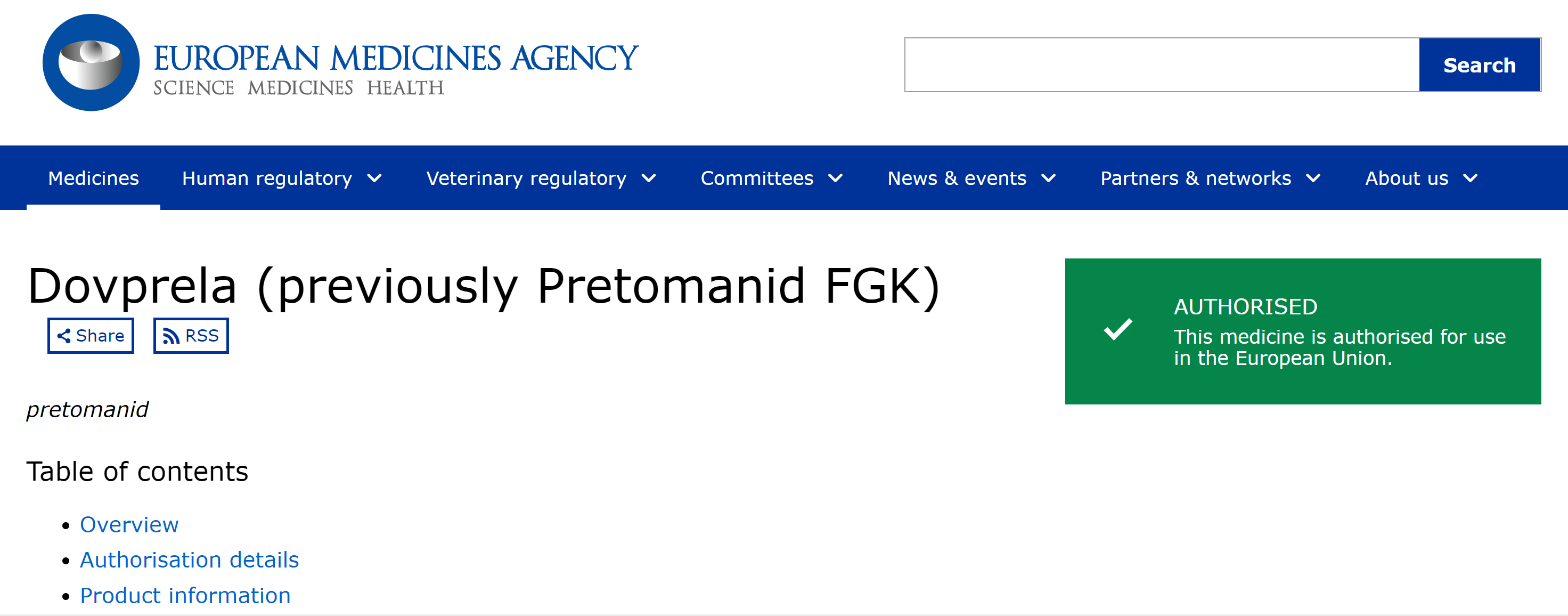 Aug 2020
Inhiberer syntesen av cellevegglipider (aerobt) og stimulering av iNOS (anaerobt)

Inneholder laktose.
BPaL: GI-sympt, transaminaser, nevropathi, benmargsdepr
Obs interaksjoner:
Metaboliseres via CYP3A4
Inhibierer BCRP, OATP1B3 og P-gp
Pretomanid 28 tbl a 200 mg 44 000 NOK. 
Blå resept §4
Leveringstid ca 3 uker
Synne Jenum 07.09.23
6-month all-oral regimen for MDR-TB. (NexT)Esmail A et al., AJRCCM 2022 May 15;205(10):1214-1227.
All-oral
Injectable
Open-label RCT
South Africa

111 randomized
mITT (44:49)
per-protocol (43:44)
WHO Pre-2016. 18-20 months
Kanamycin (inj)
Moxifloxacin
Clofazimin
Pyrazimamid
Terizidone/Ethionamid/INH high-dose
NexT 
Gr A - Bedaquilin
Gr A - Linezolid (600 mg)
Gr A - Levofloxacin
Gr C – Pyrazimamid
Terizidone (B)/Ethionamid (C)/ INH high-dose (C)
Dec 2014 – Sept 2016
vs
WHO Post-2016. 9-11 months
Kanamycin (inj)
Moxifloxacin/Levofloxacin
Clofazimin
Pyrazimamid
Ethambutol
Terizidone/Ethionamid/INH high-dose
Outcome at 24 m from inclusion
Dec 2016 – Sept 2018
Termination Nov 2018 
According to WHO 2019 (STREAM I), BDQ included in SOC in South-Africa
Slide: Synne Jenum 07.09.23
6-month all-oral regimen for MDR-TB. (NexT)Esmail A et al., AJRCCM 2022 May 15;205(10):1214-1227
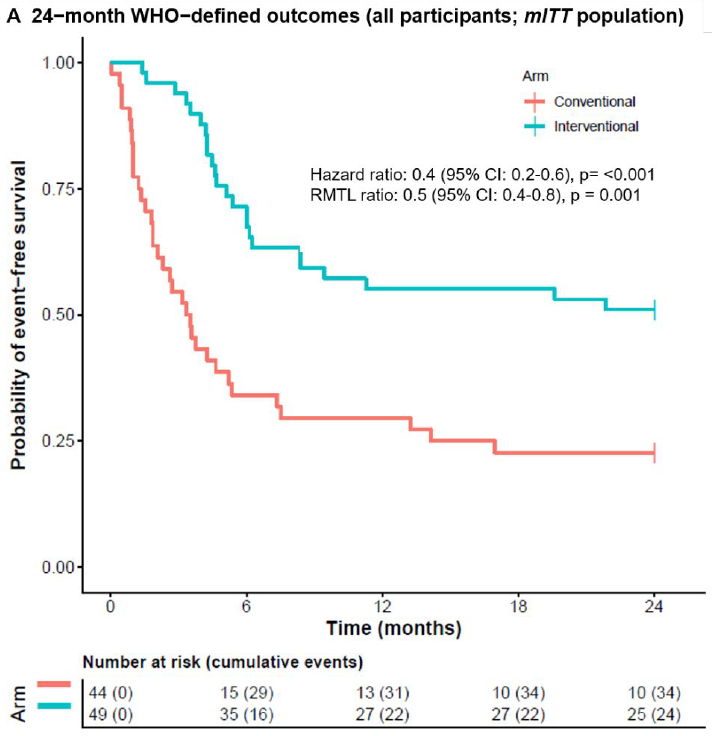 67% male
50% smokers
55% HIV co-infection
52% cavitary disease
HR 0.4 (0.2, 0.6, p<0.001)
BDQ/LZD
SOC
Slide: Synne Jenum 07.09.23
6-month all oral (TB-PRACTECAL)Nyang’wa. CROI 2022. Abstr 79
BPaL=	Bedaquiline
	Pretomanid
	Linezolid
Open-label RCT

Belarus, Uzbekistan, South Africa

23% HIV-infection
30% cavitary disease
28% FQ-resistance
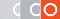 Slide credit: clinicaloptions.com
Synne Jenum 07.09.23
Adapted from:
Linezolid works but at a cost!
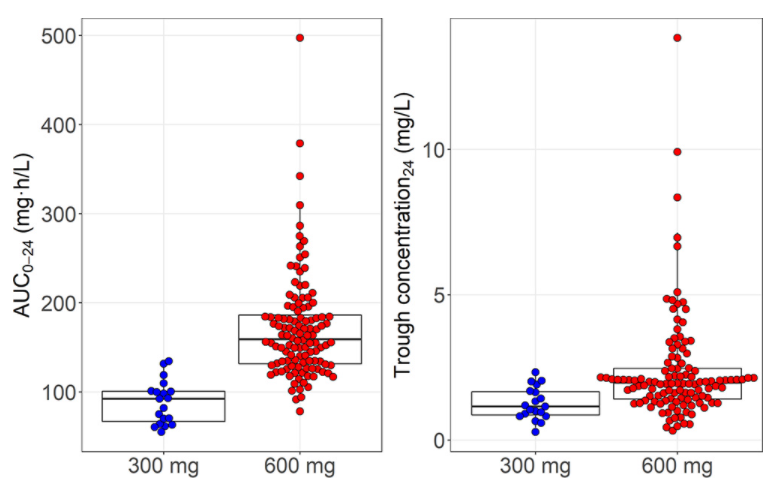 «BPaL» 6 months Nix-TB Trial XDR/MDR (65%/17%) 
Single-arm
Bedaquiline
Pretomanid
Linezolid (1200mg)

90% Cure 
81% polynevropathi 
48% myelosuppression
Condradie F et al., NEJM 2020;382:893-902
Target 
<2 mg/L
MIC target AUC >119
Abdelwahab MT et al Antimicrob Agents Chemother. 2021;17:65(12):e0138121) 124
Slide: Synne Jenum 07.09.23
BPaL regimens for Drug-Resistant TBConradie et al., NEJM 2022 Sept 1;387(9):810-823
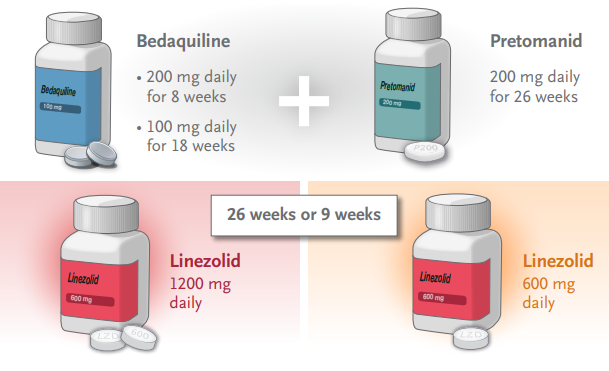 67% male
36% smokers
20% HIV co-infection
62% cavitary disease
41% XDR-TB
47% pre-XDR

36% South Africa
64% Georgia, Moldova, Russia
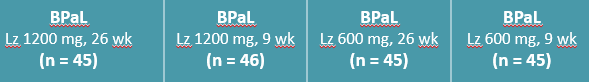 Synne Jenum 07.09.23
BPaL regimens for Drug-Resistant TB (ZeNix Trial)Conradie et al., NEJM 2022 Sept 1;387(9):810-823
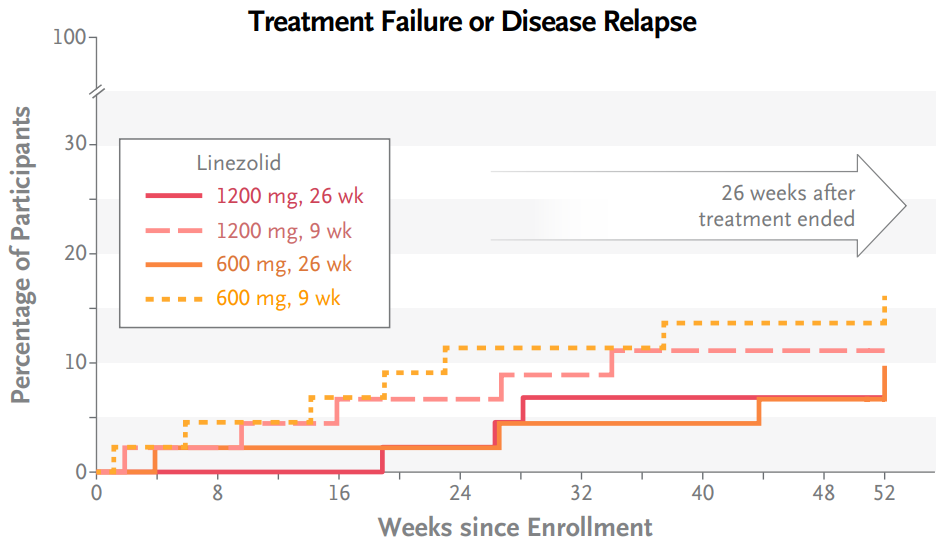 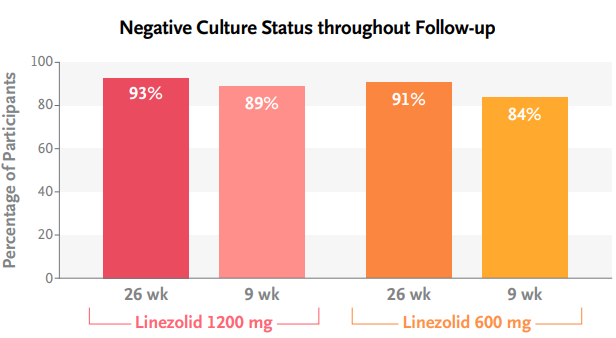 N=45
N=45
N=45
N=46
Synne Jenum 07.09.23
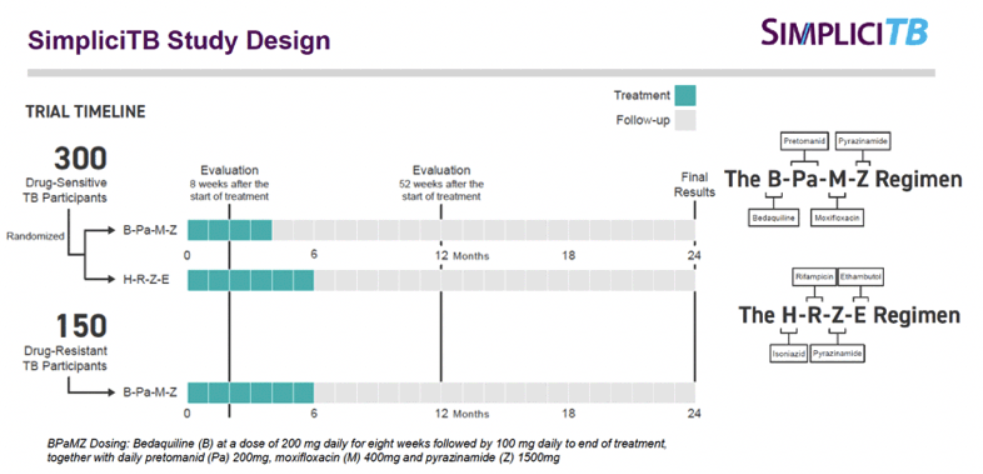 Linezolid ikke gitt!
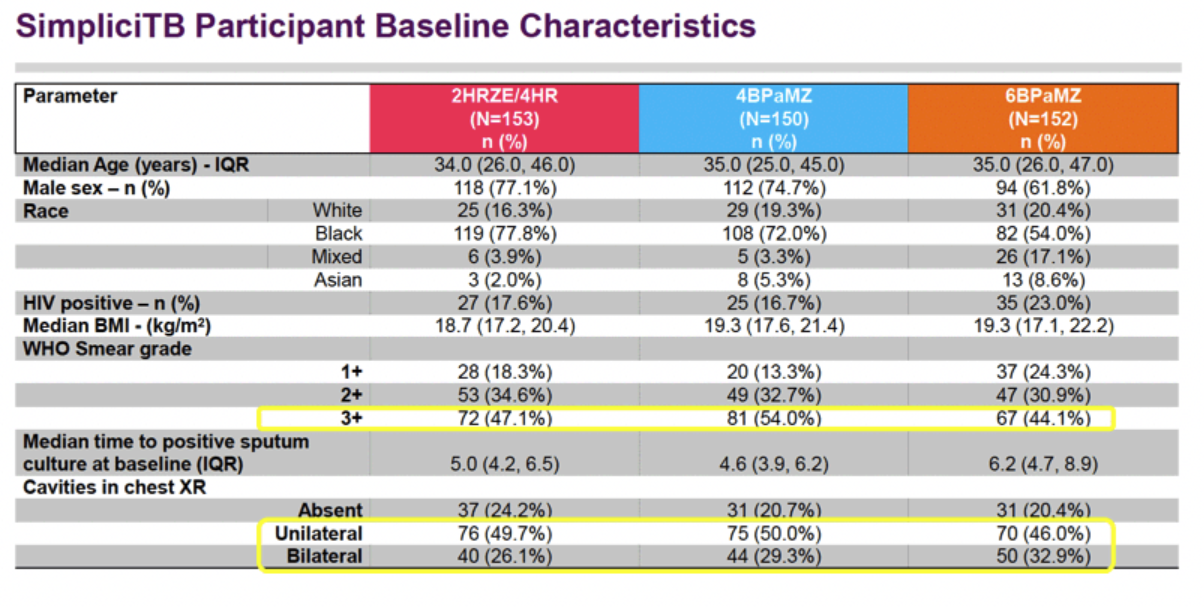 MDR-TB
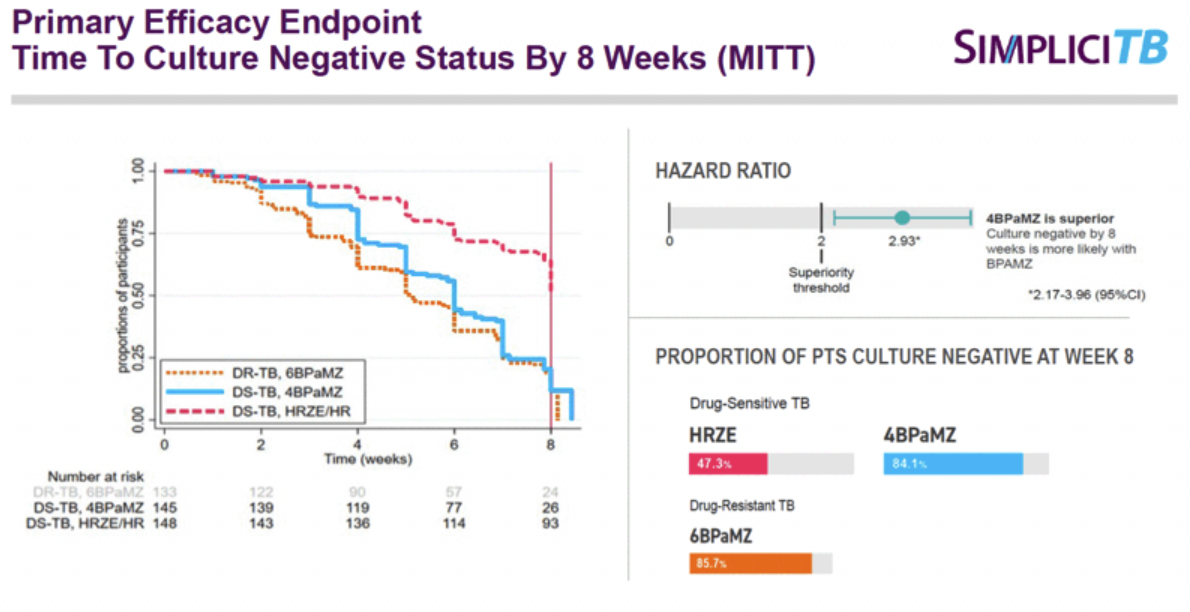 Dersom BPaL(M) IKKE kan brukesKortere behandlingstid er OK uansett!
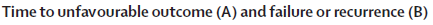 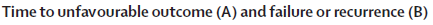 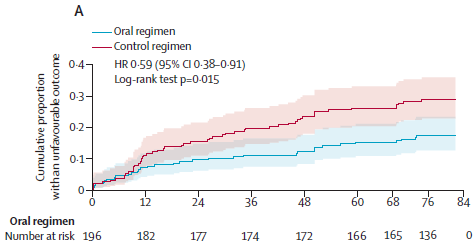 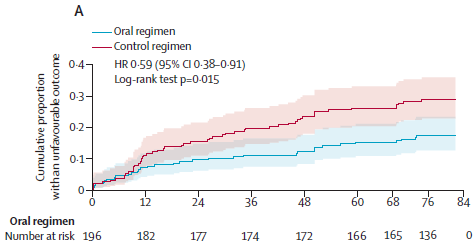 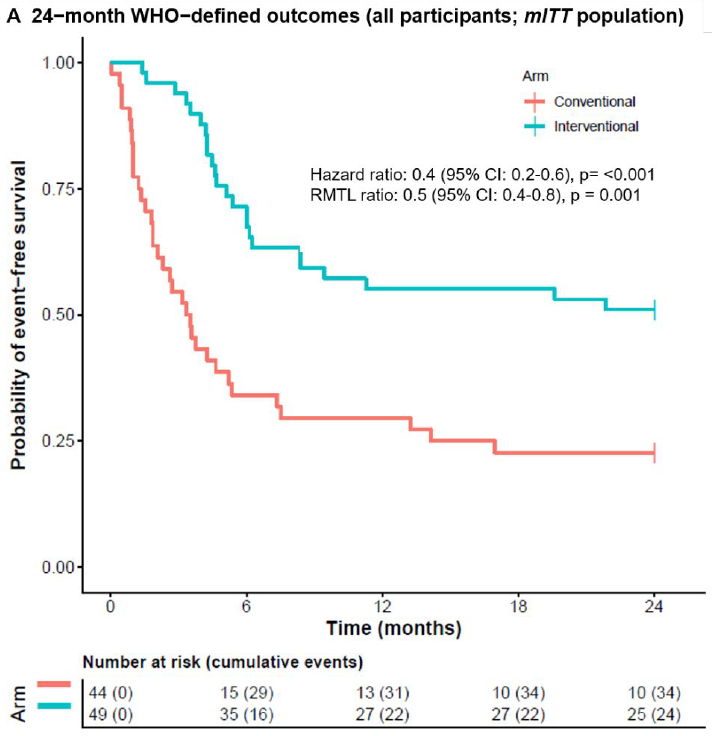 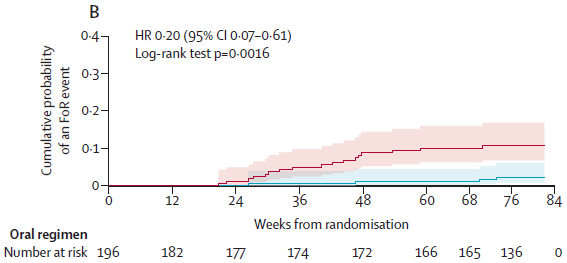 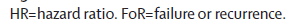 STREAM stage 2 
Goodall RL et al. Lancet 2022;400:1858-68
The NExT Study 
Esmail A et al. AJRCCM 2022 May 15;205(10):1214-1227
Synne Jenum 07.09.23
Smittsomhet og isolasjon ved MDR-TB
Argument for lenger isolasjonstid av MDR-TB 2 ting:
 Medisinene vi har tilgjengelige er mindre effektive
 Smitte har større konsekvens.
Synne Jenum 07.09.23
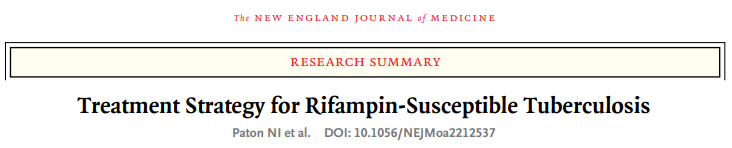 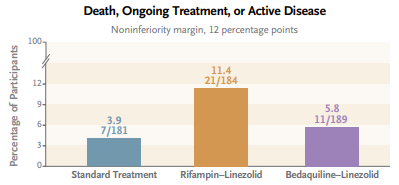 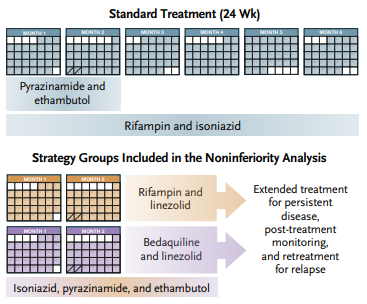 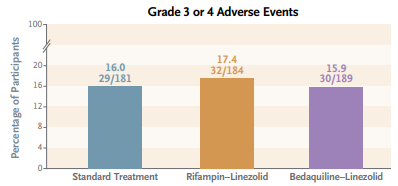 Synne Jenum 07.09.23
NEJM Paton NI et al (the TRUNCATE-TB Trial Team) 2023. DOI: 10.1056/NEJMoa2212537
Takk for innsatsenEinar Heldal
Synne Jenum 07.09.23